Machine-Level Programming IV:x86-64 Procedures, Data
1
Today
Procedures (x86-64)
Arrays
One-dimensional
Multi-dimensional (nested)
Multi-level
Structures
Allocation
Access
x86-64 Integer Registers
%rax
%r8
%eax
%r8d
%rbx
%r9
%ebx
%r9d
%rcx
%r10
%ecx
%r10d
%rdx
%r11
%edx
%r11d
%rsi
%r12
%esi
%r12d
%rdi
%r13
%edi
%r13d
%rsp
%r14
%esp
%r14d
%rbp
%r15
%ebp
%r15d
Twice the number of registers
Accessible as 8, 16, 32, 64 bits
x86-64 Integer Registers: Usage Conventions
%rax
%r8
Return value
Argument #5
%rbx
%r9
Callee saved
Argument #6
%rcx
%r10
Caller saved
Argument #4
%rdx
%r11
Caller Saved
Argument #3
%rsi
%r12
Callee saved
Argument #2
%rdi
%r13
Argument #1
Callee saved
%rsp
%r14
Stack pointer
Callee saved
%rbp
%r15
Callee saved
Callee saved
x86-64 Registers
Arguments passed to functions via registers
If more than 6 integral parameters, then pass rest on stack
These registers can be used as caller-saved as well

All references to stack frame via stack pointer
Eliminates need to update %ebp/%rbp

Other Registers
6 callee saved
2 caller saved
1 return value (also usable as caller saved)
1 special (stack pointer)
x86-64 Long Swap
swap:
	movq	(%rdi), %rdx
	movq	(%rsi), %rax
	movq	%rax, (%rdi)
	movq	%rdx, (%rsi)
	ret
void swap_l(long *xp, long *yp) 
{
  long t0 = *xp;
  long t1 = *yp;
  *xp = t1;
  *yp = t0;
}
Operands passed in registers
First (xp) in %rdi, second (yp) in %rsi
64-bit pointers
No stack operations required (except ret)
Avoiding stack
Can hold all local information in registers
rtn Ptr
%rsp
No stack
frame
x86-64 Locals in the Red Zone
swap_a:
  movq  (%rdi), %rax
  movq  %rax, -24(%rsp)
  movq  (%rsi), %rax
  movq  %rax, -16(%rsp)
  movq  -16(%rsp), %rax
  movq  %rax, (%rdi)
  movq  -24(%rsp), %rax
  movq  %rax, (%rsi)
  ret
/* Swap, using local array */
void swap_a(long *xp, long *yp) {
    volatile long loc[2];
    loc[0] = *xp;
    loc[1] = *yp;
    *xp = loc[1];
    *yp = loc[0];
}
Avoiding Stack Pointer Change
Can hold all information within small window beyond stack pointer
rtn Ptr
%rsp
unused
−8
loc[1]
−16
loc[0]
−24
x86-64 NonLeaf without Stack Frame
/* Swap a[i] & a[i+1] */
void swap_ele(long a[], int i)
{
    swap(&a[i], &a[i+1]);
}
No values held while swap being invoked

No callee save registers needed
rep instruction inserted as no-op
Based on recommendation from AMD
swap_ele:
 	movslq %esi,%rsi           	# Sign extend i
	leaq	8(%rdi,%rsi,8), %rax	# &a[i+1]
	leaq	(%rdi,%rsi,8), %rdi	# &a[i] (1st arg)	movq	%rax, %rsi	# (2nd arg)	
	call	swap
	rep		# No-op
	ret
x86-64 Stack Frame Example
swap_ele_su:
 	movq	%rbx, -16(%rsp)
	movq	%rbp, -8(%rsp)
	subq	$16, %rsp
	movslq	%esi,%rax
	leaq	8(%rdi,%rax,8), %rbx
	leaq	(%rdi,%rax,8), %rbp
	movq	%rbx, %rsi
	movq	%rbp, %rdi
	call	swap
	movq	(%rbx), %rax
	imulq	(%rbp), %rax
	addq	%rax, sum(%rip)
	movq	(%rsp), %rbx
	movq	8(%rsp), %rbp
	addq	$16, %rsp
	ret
long sum = 0;
/* Swap a[i] & a[i+1] */
void swap_ele_su
  (long a[], int i)
{
    swap(&a[i], &a[i+1]);
    sum += (a[i]*a[i+1]);
}
Keeps values of &a[i] and &a[i+1] in callee save registers

Must set up stack frame to save these registers
Understanding x86-64 Stack Frame
swap_ele_su:
	movq	%rbx, -16(%rsp)	# Save %rbx
	movq	%rbp, -8(%rsp)	# Save %rbp
	subq	$16, %rsp	# Allocate stack frame
	movslq	%esi,%rax	# Extend i
	leaq	8(%rdi,%rax,8), %rbx	# &a[i+1] (callee save)
	leaq	(%rdi,%rax,8), %rbp	# &a[i]   (callee save)
	movq	%rbx, %rsi	# 2nd argument
	movq	%rbp, %rdi	# 1st argument
	call	swap	
	movq	(%rbx), %rax	# Get a[i+1]
	imulq	(%rbp), %rax	# Multiply by a[i]
	addq	%rax, sum(%rip)	# Add to sum
	movq	(%rsp), %rbx	# Restore %rbx
	movq	8(%rsp), %rbp	# Restore %rbp
	addq	$16, %rsp	# Deallocate frame
	ret
%rsp
rtn addr
rtn addr
+8
%rbp
%rbp
−8
%rsp
%rbx
%rbx
−16
Understanding x86-64 Stack Frame
movq	%rbx, -16(%rsp)	# Save %rbx
	movq	%rbp, -8(%rsp)	# Save %rbp
	
	

	subq	$16, %rsp	# Allocate stack frame
  
movq	(%rsp), %rbx	# Restore %rbx
	movq	8(%rsp), %rbp	# Restore %rbp

	addq	$16, %rsp	# Deallocate frame
Interesting Features of Stack Frame
Allocate entire frame at once
All stack accesses can be relative to %rsp
Do by decrementing stack pointer
Can delay allocation, since safe to temporarily use red zone

Simple deallocation
Increment stack pointer
No base/frame pointer needed
x86-64 Procedure Summary
Heavy use of registers
Parameter passing
More temporaries since more registers

Minimal use of stack
Sometimes none
Allocate/deallocate entire block

Many tricky optimizations
What kind of stack frame to use
Various allocation techniques
Today
Procedures (x86-64)
Arrays
One-dimensional
Multi-dimensional (nested)
Multi-level
Structures
Basic Data Types
Integral
Stored & operated on in general (integer) registers
Signed vs. unsigned depends on instructions used
Intel	ASM	Bytes	C
byte	b	1	[unsigned] char
word	w	2	[unsigned] short
double word	l	4	[unsigned] int
quad word	q	8	[unsigned] long int (x86-64)

Floating Point
Stored & operated on in floating point registers
Intel	ASM	Bytes	C
Single	s	4	float
Double	l	8	double
Extended	t	10/12/16	long double
Array Allocation
Basic Principle
T  A[L];
Array of data type T and length L
Contiguously allocated region of L * sizeof(T) bytes
char string[12];
x
x + 12
int val[5];
x
x + 4
x + 8
x + 12
x + 16
x + 20
double a[3];
x
x + 8
x + 16
x + 24
char *p[3];
IA32
x
x + 4
x + 8
x + 12
x86-64
x
x + 8
x + 16
x + 24
1
5
2
1
3
Array Access
Basic Principle
T  A[L];
Array of data type T and length L
Identifier A can be used as a pointer to array element 0: Type T*



Reference	Type	Value
val[4]	int	3
val	int *	x
val+1	int *	x + 4
&val[2]	int *	x + 8
val[5]	int	??
*(val+1)	int	5
val + i	int *	x + 4 i
int val[5];
x
x + 4
x + 8
x + 12
x + 16
x + 20
7
0
9
8
2
4
7
1
7
1
3
2
2
9
0
Array Example
#define ZLEN 5
typedef int zip_dig[ZLEN];

zip_dig ut  = { 7, 8, 7, 1, 2 };
zip_dig mit = { 0, 2, 1, 3, 9 };
zip_dig ucb = { 9, 4, 7, 2, 0 };
zip_dig  ut;
zip_dig mit;
16
36
56
20
40
60
24
44
64
28
48
68
32
52
72
36
56
76
zip_dig ucb;
Declaration “zip_dig ut” equivalent to “int ut[5]”
Example arrays were allocated in successive 20 byte blocks
Not guaranteed to happen in general
7
8
7
1
2
Array Accessing Example
zip_dig  ut;
int get_digit
  (zip_dig z, int dig)
{
  return z[dig];
}
Register %edx contains starting address of array
Register %eax contains array index
Desired digit at 4*%eax + %edx
Use memory reference (%edx,%eax,4)
16
20
24
28
32
36
IA32
# %edx = z
  # %eax = dig
	movl (%edx,%eax,4),%eax  # z[dig]
Array Loop Example (IA32)
void zincr(zip_dig z) {
  int i;
  for (i = 0; i < ZLEN; i++)
    z[i]++;
}
# edx = z
	movl	$0, %eax	#   %eax = i
.L4:		# loop:
	addl	$1, (%edx,%eax,4)	#   z[i]++
	addl	$1, %eax	#   i++
	cmpl	$5, %eax	#   i:5
	jne	.L4	#   if !=, goto loop
Pointer Loop Example (IA32)
void zincr_v(zip_dig z) {
  void *vz = z;
  int i = 0;
  do {
    (*((int *) (vz+i)))++;
    i += ISIZE;
  } while (i != ISIZE*ZLEN);
}
void zincr_p(zip_dig z) {
  int *zend = z+ZLEN;
  do {
    (*z)++;
    z++;
  } while (z != zend);  
}
# edx = z = vz
	movl	$0, %eax	#   i = 0
.L8:		# loop:
	addl	$1, (%edx,%eax)	#   Increment vz+i
	addl	$4, %eax	#   i +=  4
	cmpl	$20, %eax	#   Compare i:20
	jne	.L8	#   if !=, goto loop
2
1
1
1
1
5
5
5
5
2
2
2
2
0
1
1
6
3
7
1
Nested Array Example
#define PCOUNT 4
zip_dig pgh[PCOUNT] = 
  {{1, 5, 2, 0, 6},
   {1, 5, 2, 1, 3 },
   {1, 5, 2, 1, 7 },
   {1, 5, 2, 2, 1 }};
zip_dig
pgh[4];
76
96
116
136
156
“zip_dig pgh[4]” equivalent to “int pgh[4][5]”
Variable pgh: array of 4 elements, allocated contiguously
Each element is an array of 5 int’s, allocated contiguously
“Row-Major” ordering of all elements guaranteed
A[0][0]
• • •
A[0][C-1]
•
•
•
•
•
•
•  •  •
• • •
A
[0]
[0]
• • •
A
[1]
[0]
• • •
A
[R-1]
[0]
A
[0]
[C-1]
A
[1]
[C-1]
A
[R-1]
[C-1]
A[R-1][0]
• • •
A[R-1][C-1]
Multidimensional (Nested) Arrays
Declaration
T   A[R][C];
2D array of data type T
R rows, C columns
Type T element requires K bytes
Array Size
R * C * K bytes
Arrangement
Row-Major Ordering
int A[R][C];
4*R*C  Bytes
A[0]
A[i]
A[R-1]
• • •
• • •
A
[R-1]
[0]
• • •
A
[0]
[0]
A
[i]
[0]
A
[i]
[C-1]
A
[R-1]
[C-1]
A
[0]
[C-1]
Nested Array Row Access
Row Vectors
 A[i] is array of C elements
Each element of type T requires K bytes
Starting address A +  i * (C * K)
int A[R][C];
•  •  •
•  •  •
A+i*C*4
A+(R-1)*C*4
A
Nested Array Row Access Code
int *get_pgh_zip(int index)
{
  return pgh[index];
}
#define PCOUNT 4
zip_dig pgh[PCOUNT] = 
  {{1, 5, 2, 0, 6},
   {1, 5, 2, 1, 3 },
   {1, 5, 2, 1, 7 },
   {1, 5, 2, 2, 1 }};
# %eax = index
	leal (%eax,%eax,4),%eax	# 5 * index
	leal pgh(,%eax,4),%eax	# pgh + (20 * index)
Row Vector
 pgh[index] is array of 5 int’s
Starting address pgh+20*index
IA32 Code
Computes and returns address
Compute as pgh + 4*(index+4*index)
A[0]
A[i]
A[R-1]
• • •                      • • •
• • •
A
[R-1]
[0]
• • •
A
[0]
[0]
A
[i]
[j]
A
[R-1]
[C-1]
A
[0]
[C-1]
Nested Array Row Access
Array Elements 
 A[i][j] is element of type T, which requires K bytes
Address  A + i * (C * K) +  j * K = A + (i * C +  j)* K
int A[R][C];
•  •  •
•  •  •
A
A+i*C*4
A+(R-1)*C*4
A+i*C*4+j*4
Nested Array Element Access Code
int get_pgh_digit
  (int index, int dig)
{
  return pgh[index][dig];
}
movl	8(%ebp), %eax	# index
	leal	(%eax,%eax,4), %eax	# 5*index
	addl	12(%ebp), %eax	# 5*index+dig
	movl	pgh(,%eax,4), %eax	# offset 4*(5*index+dig)
Array Elements 
 pgh[index][dig] is int
Address: pgh + 20*index + 4*dig
=   pgh + 4*(5*index + dig)
IA32 Code
Computes address pgh + 4*((index+4*index)+dig)
7
0
9
8
2
4
7
1
7
1
3
2
2
9
0
univ
36
160
16
164
56
168
Multi-Level Array Example
Variable univ denotes array of 3 elements
Each element is a pointer
4 bytes
Each pointer points to array of int’s
zip_dig  ut = { 7, 8, 7, 1, 2 };
zip_dig mit = { 0, 2, 1, 3, 9 };
zip_dig ucb = { 9, 4, 7, 2, 0 };
#define UCOUNT 3
int *univ[UCOUNT] = {mit, ut, ucb};
ut
16
36
56
20
40
60
24
44
64
28
48
68
32
52
72
36
56
76
mit
ucb
Element Access in Multi-Level Array
int get_univ_digit
  (int index, int dig)
{
  return univ[index][dig];
}
movl	8(%ebp), %eax		# index
	movl	univ(,%eax,4), %edx	# p = univ[index]
	movl	12(%ebp), %eax		# dig
	movl	(%edx,%eax,4), %eax	# p[dig]
Computation (IA32)
Element access Mem[Mem[univ+4*index]+4*dig]
Must do two memory reads
First get pointer to row array
Then access element within array
Array Element Accesses
Multi-level array
Nested array
int get_pgh_digit
  (int index, int dig)
{
  return pgh[index][dig];
}
int get_univ_digit
  (int index, int dig)
{
  return univ[index][dig];
}
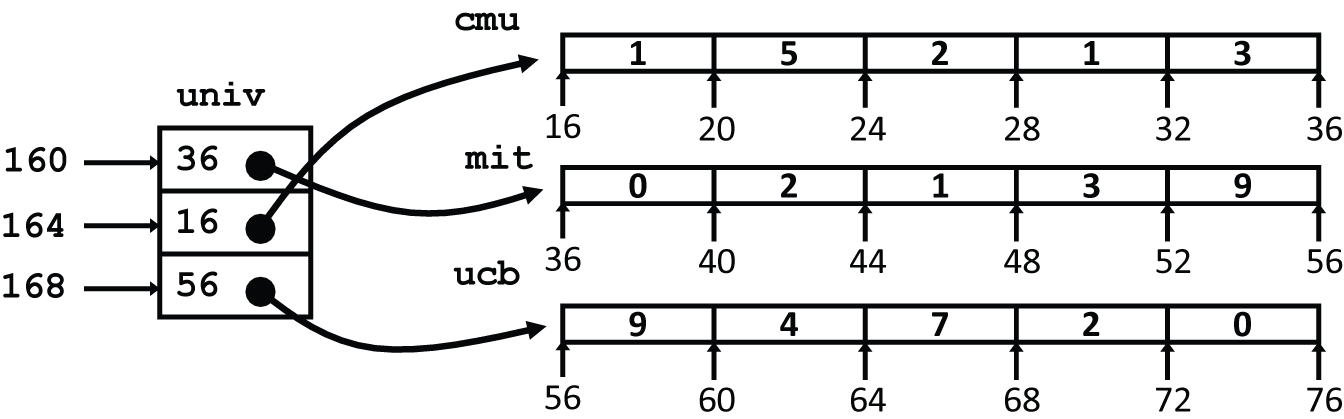 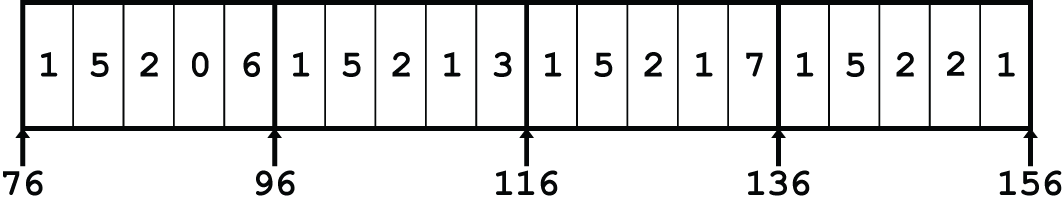 Accesses looks similar in C, but addresses very different:
Mem[Mem[univ+4*index]+4*dig]
Mem[pgh+20*index+4*dig]
N X N Matrix Code
#define N 16
typedef int fix_matrix[N][N];
/* Get element a[i][j] */
int fix_ele
  (fix_matrix a, int i, int j)
{
  return a[i][j];
}
Fixed dimensions
Know value of N at compile time

Variable dimensions, explicit indexing
Traditional way to implement dynamic arrays

Variable dimensions, implicit indexing
Now supported by gcc
#define IDX(n, i, j) ((i)*(n)+(j))
/* Get element a[i][j] */
int vec_ele
 (int n, int *a, int i, int j)
{
  return a[IDX(n,i,j)];
}
/* Get element a[i][j] */
int var_ele
 (int n, int a[n][n], int i, int j) {
  return a[i][j];
}
16 X 16 Matrix Access
Array Elements 
Address  A + i * (C * K) +  j * K
C = 16, K = 4
/* Get element a[i][j] */
int fix_ele(fix_matrix a, int i, int j) {
  return a[i][j];
}
movl	12(%ebp), %edx	# i
	sall	$6, %edx	# i*64
	movl	16(%ebp), %eax	# j
	sall	$2, %eax	# j*4
	addl	8(%ebp), %eax	# a + j*4
	movl	(%eax,%edx), %eax	# *(a + j*4 + i*64)
n X n Matrix Access
Array Elements 
Address  A + i * (C * K) +  j * K
C = n, K = 4
/* Get element a[i][j] */
int var_ele(int n, int a[n][n], int i, int j) {
  return a[i][j];
}
movl	8(%ebp), %eax	# n
	sall	$2, %eax	# n*4
	movl	%eax, %edx	# n*4
	imull	16(%ebp), %edx	# i*n*4
	movl	20(%ebp), %eax	# j
	sall	$2, %eax	# j*4
	addl	12(%ebp), %eax	# a + j*4
	movl	(%eax,%edx), %eax	# *(a + j*4 + i*n*4)
Optimizing Fixed Array Access
a
j-th column
#define N 16
typedef int fix_matrix[N][N];
/* Retrieve column j from array */
void fix_column
  (fix_matrix a, int j, int *dest)
{
  int i;
  for (i = 0; i < N; i++)
    dest[i] = a[i][j];
}
Computation
Step through all elements in column j
Optimization
Retrieving successive elements from single column
Optimizing Fixed Array Access
Optimization
Compute ajp = &a[i][j]
Initially = a + 4*j
Increment by 4*N
/* Retrieve column j from array */
void fix_column
  (fix_matrix a, int j, int *dest)
{
  int i;
  for (i = 0; i < N; i++)
    dest[i] = a[i][j];
}
.L8:		# loop:
   movl	(%ecx), %eax	#   Read *ajp
	  movl	%eax, (%ebx,%edx,4)	#   Save in dest[i]
	  addl	$1, %edx	#   i++
	  addl	$64, %ecx	#   ajp += 4*N
	  cmpl	$16, %edx	#   i:N
	  jne	.L8	#   if !=, goto loop
Optimizing Variable Array Access
Compute ajp = &a[i][j]
Initially = a + 4*j
Increment by 4*n
/* Retrieve column j from array */
void var_column
  (int n, int a[n][n], 
   int j, int *dest)
{
  int i;
  for (i = 0; i < n; i++)
    dest[i] = a[i][j];
}
.L18:		# loop:
   movl	(%ecx), %eax	#   Read *ajp
	  movl	%eax, (%edi,%edx,4)	#   Save in dest[i]
	  addl	$1, %edx	#   i++
	  addl	$ebx, %ecx	#   ajp += 4*n
	  cmpl	$edx, %esi	#   n:i
	  jg	.L18	#   if >, goto loop
Today
Procedures (x86-64)
Arrays
One-dimensional
Multi-dimensional (nested)
Multi-level
Structures
Allocation
Access
Structure Allocation
struct rec {
  int a[3];
  int i;
  struct rec *n;
};
Memory Layout
a
i
n
20
12
0
16
Concept
Contiguously-allocated region of memory
Refer to members within structure by names
Members may be of different types
Structure Access
r
r+12
struct rec {
  int a[3];
  int i;
  struct rec *n;
};
a
i
n
20
12
0
16
Accessing Structure Member
Pointer indicates first byte of structure
Access elements with offsets
IA32 Assembly
void 
set_i(struct rec *r,
      int val)
{
  r->i = val;
}
# %edx = val
	# %eax = r
	movl %edx, 12(%eax) 	# Mem[r+12] = val
Generating Pointer to Structure Member
r
r+idx*4
struct rec {
  int a[3];
  int i;
  struct rec *n;
};
a
i
n
20
12
0
16
Generating Pointer to Array Element
Offset of each structure member determined at compile time
Arguments
Mem[%ebp+8]: r
Mem[%ebp+12]: idx
int *get_ap
 (struct rec *r, int idx)
{
  return &r->a[idx];
}
movl	12(%ebp), %eax	# Get idx
	sall	$2, %eax	# idx*4
	addl	8(%ebp), %eax	# r+idx*4
struct rec {
  int a[3];
  int i;
  struct rec *n;
};
Following Linked List
C Code
void set_val
  (struct rec *r, int val)
{
  while (r) {
    int i = r->i;
    r->a[i] = val;
    r = r->n;
  }
}
a
i
n
20
12
0
16
Element i
.L17:		# loop: 
	  movl	12(%edx), %eax	# r->i
	  movl	%ecx, (%edx,%eax,4)	# r->a[i] = val
	  movl	16(%edx), %edx	# r = r->n
	  testl	%edx, %edx	# Test r
	  jne	.L17	# If != 0 goto loop
Summary
Procedures in x86-64
Stack frame is relative to stack pointer
Parameters passed in registers
Arrays
One-dimensional
Multi-dimensional (nested)
Multi-level
Structures
Allocation
Access